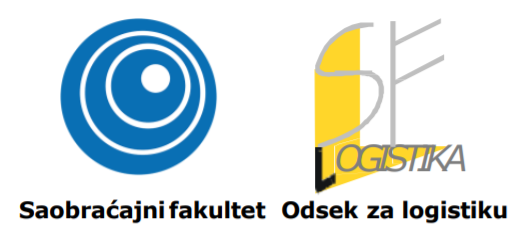 UPRAVLJANJE LJUDSKIM RESURSIMA U LOGISTICI
Predavanja: 	Prof. Dr Milorad Kilibarda, dipl. Inž. (miloradkilibarda@gmail.com)
			Prof. Dr Milan Andrejić, dipl. Inž. (m.andrejic@sf.bg.ac.rs)
Vežbe:
			Prof. Dr Milan Andrejić
			Vukašin Pajić, dipl. Inž. (v.pajic@sf.bg.ac.rs)
Cilj predmeta
Cilj predmeta je da se studenti detaljnije upoznaju sa različitim strategijama, metodama, pristupima, tehnikama, alatima i aktivnostima upravljanja ljudskim resursima u logističkim kompanijama. 
Takođe cilj je i da studenti ovladaju teorijskim i praktičnim znanjima i veštinama neophodnim za uspešno upravljanje operativnim radom zaposlenih na različitim nivoima u logističkim kompanijama.
Sadržaj predmeta – teorijska nastava
Značaj, mesto i uloga upravljanja ljudskim resursima u logistici; 
Planiranje i implementacija strategija upravljanja ljudskim resursima; 
Definisanje i raspoređivanje zaposlenih na radne zadatke; 
Merenje performansi zaposlenih (radnih učinaka, sistemi nagrađivanja i kažnjavanja); 
Zadržavanje i motivacija zaposlenih (upravljanje fluktuacijom); 
Poslovna komunikacija; 
Upravljanje stresom; 
Liderstvo; 
Upravljanje vremenom; 
Upravljanje konfliktima; 
Bezbednost i zdravlje na radu.
Sadržaj predmeta – praktična nastava
U okviru praktične nastave studenti će raditi studije slučaja i projektne zadatke gde će primenjivati stečena teorijska znanja i veštine, odnosno koristiti različite pristupe, postupke, metode i tehnike. Na vežbama i kroz istraživačke radove studenata povezivaće se teorijska znanja i praktični problemi vezani za: upravljanje ljudskim resursima, upravljanje vremenom; raspoređivanje radnika na radne zadatke; merenje učinka zaposlenih kroz sisteme nagrađivanja i kažnjavanja; merenje i praćenje performansi zaposlenih; pravljenje planova procena bezbednosti i zdravlja na radu (upravljanje rizicima); definisanje preventivnih mera u cilju kontinualnog unapređenja i smanjenje gubitaka, itd.
Način sprovođenja nastave
Nastava će se održavati online (putem platforme Zoom) usled trenutne situacije. Konsultacije će se održavati online i na fakultetu (po potrebi).
Način provere znanja
Projektni zadatak (istraživanje vezano za zadatu temu): 50 bodova

Usmeni: 50 bodova